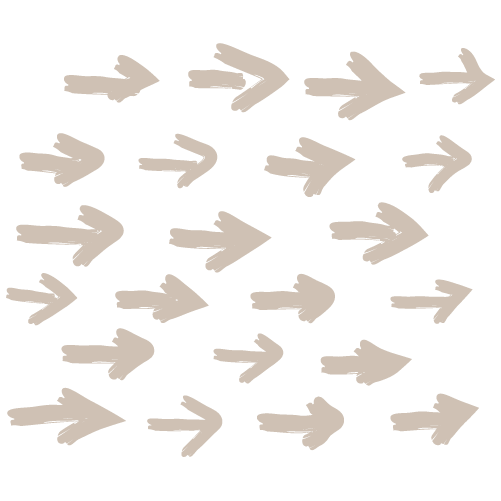 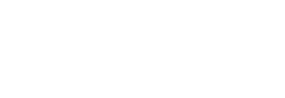 Webinar
Creating menopause supportive workplaces
Thursday 05 October, 12:00 – 13:00
Welcome
Claire McCartney
Senior Policy Adviser, CIPD
Today’s speakers
Rachel Suff
Senior Policy Adviser, CIPD

Helen Tomlinson
Head of Talent (UK and Ireland), The Adecco Group
UK Government Menopause Employment Champion

Angie Voidloss
Diversity and Inclusion Manager, 
Associated British Foods
#StrongerWithCIPD
Covid-19 resources
NEW Well-being helpline
Employment Law helpline
Communities and branches
People Management
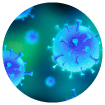 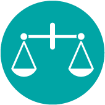 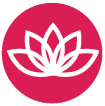 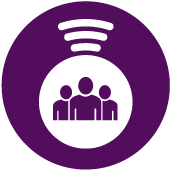 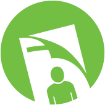 Knowledge and content
Free learning
Careers support
Professional creditability
Financial support
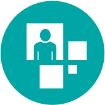 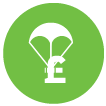 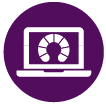 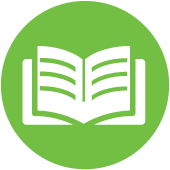 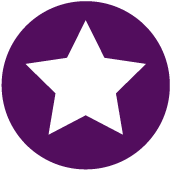 cipd.org/uk/membership/member-benefits/
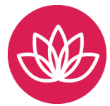 Wellbeing Resources
We’ve partnered with Health Assured to support members mental health and wellbeing
Unlimited free 24/7 confidential telephone helpline, online portal & Health e-Hub app
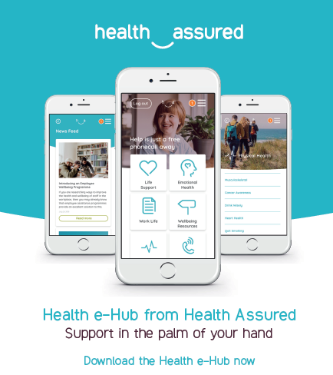 The resource provides:
Legal information 
Debt and financial information
Manager consultancy and support
Information on work and home issues
Factsheets, advice, information and self-help tools
Links to specialist support organisations
A resources area with; programmes, videos, webinars, medical information and mini health checks.
[Speaker Notes: In recognition of the increased pressure and personal challenges many of you might currently be facing we’re launched a new Well-being helpline for the UK and Ireland. Calls are FREE and confidential. Phonelines are open 24 hours a day, 7 days a week, 365 days a year.
Work through your problems with a qualified therapist accredited by the British Association for Counselling and Psychotherapy (BACP).
Legal information services - support on a range of issues including personal, financial and legal matters.
Debt and financial information - support for issues such as debt, investments, pensions, managing money, negotiating with creditors.
Manager consultancy and support - at helping people managers to support their teams effectively.
Plus there are online resources and a well-being app you can download.]
Rachel Suff
Senior Policy Adviser, CIPD
Support for menopause transition at work is on the up!
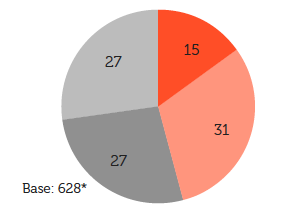 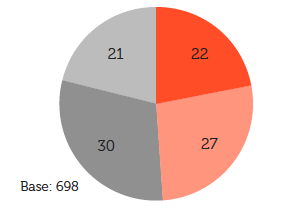 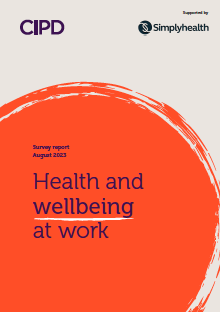 Around half (49%) of organisations 
‘encourage an open and supportive climate where people can talk about menopause transition’
46% of organisations’ wellbeing activity includes provision for menopause transition
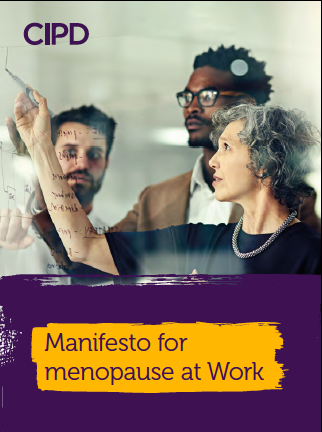 Government and employer action means the foundations are there to create a future where every employee with menopause symptoms can receive understanding and support
The gap in menopause provision needs to close completely
Lack of support can have serious consequences for career progression
More than 1 in 4 ((27%) women with menopause symptoms – equating to an estimated 1.2 million in the labour market – think that menopause has had a negative impact on their career progression. 

“I have been unable to continue a career which I had developed over a period of 25-plus years due to being unsupported with symptoms of brain fog/extreme fatigue/mood swings/stress and this has led to me having to take part-time low-paid work”
Wider impacts on work and wellbeing
Almost 1 in 4 (23%) have considered leaving work, or have left work, due to a lack of support for their menopause symptoms 
Having a disability or long-term health condition can exacerbate the impact of not having support in place
Individuals who feel unsupported by their employer are significantly more likely to report an increased amount of pressure and stress
Over half (53%) have been unable to go into work at some point due to their menopause symptoms
Many felt unable to tell their manager the real reason for their absence
Support and understanding can make a huge difference to how people manage work and menopause symptoms
Most valued types of support to manage menopause symptoms
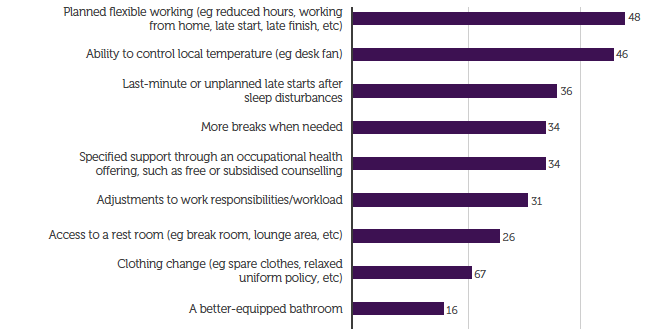 A healthy workplace culture helps people feel supported
Helen Tomlinson
Head of Talent (UK and Ireland), The Adecco Group
UK Government Menopause Employment Champion
Creating menopause supportive workplaces
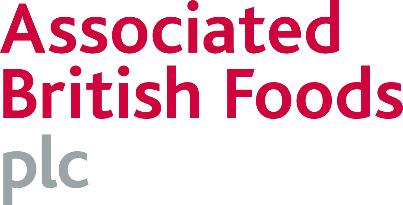 Angie Voidloss
Diversity and Inclusion Manager, Associated British Foods
Overview of Associated British Foods
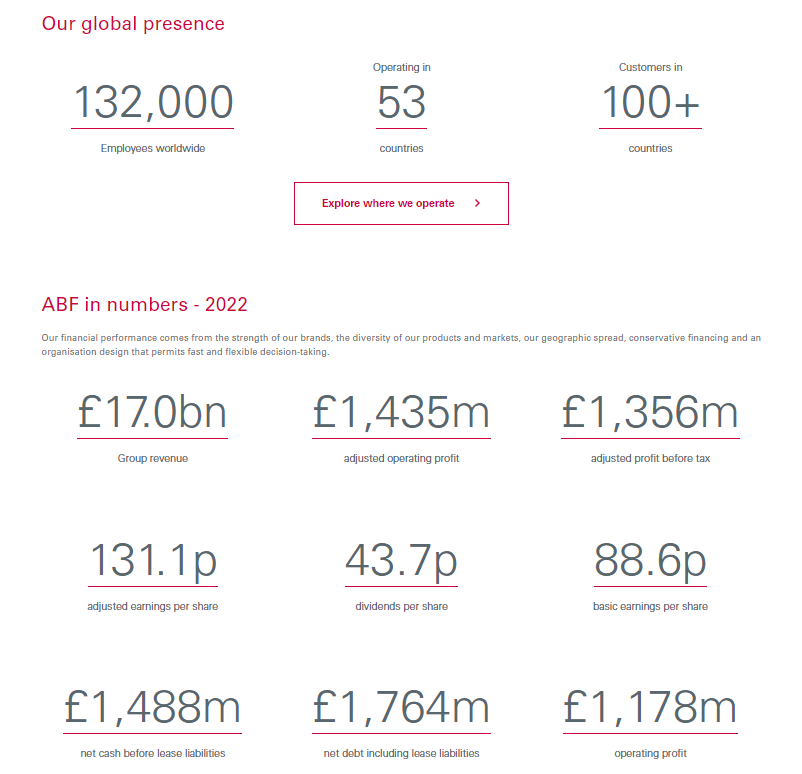 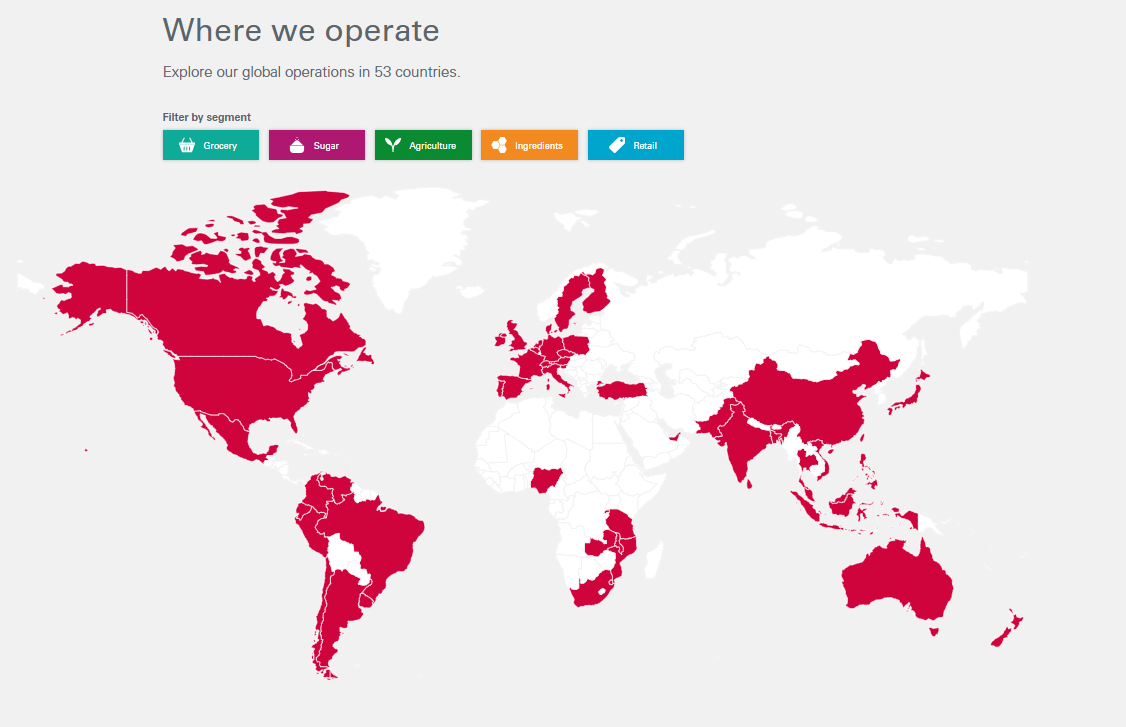 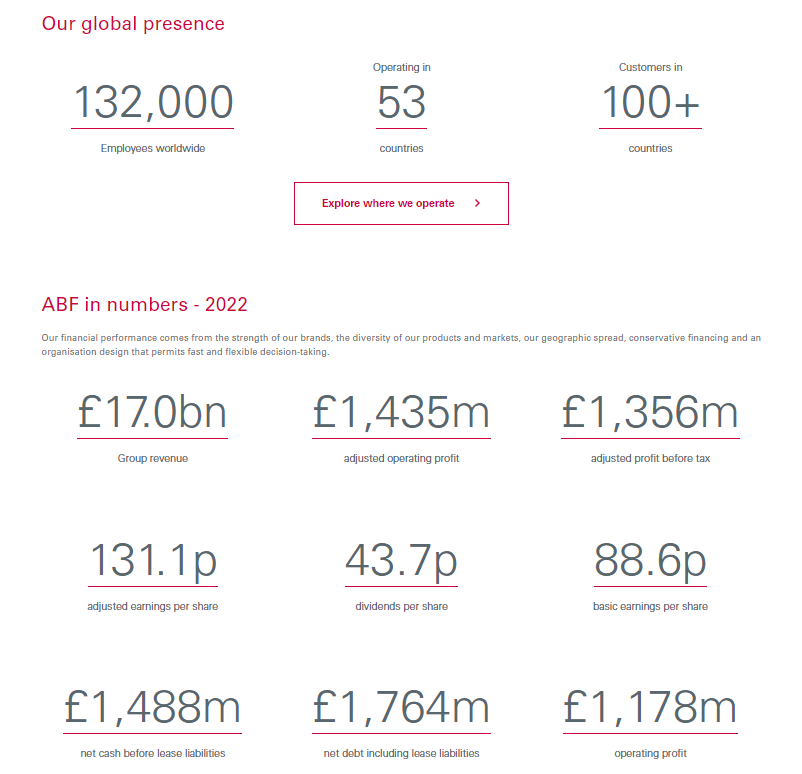 Operating in 53 countries
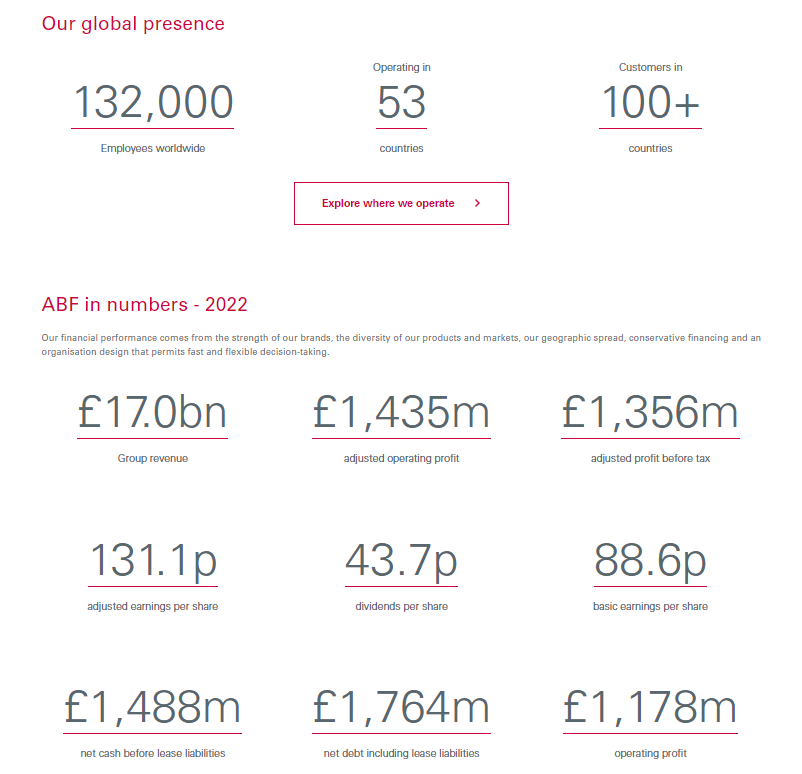 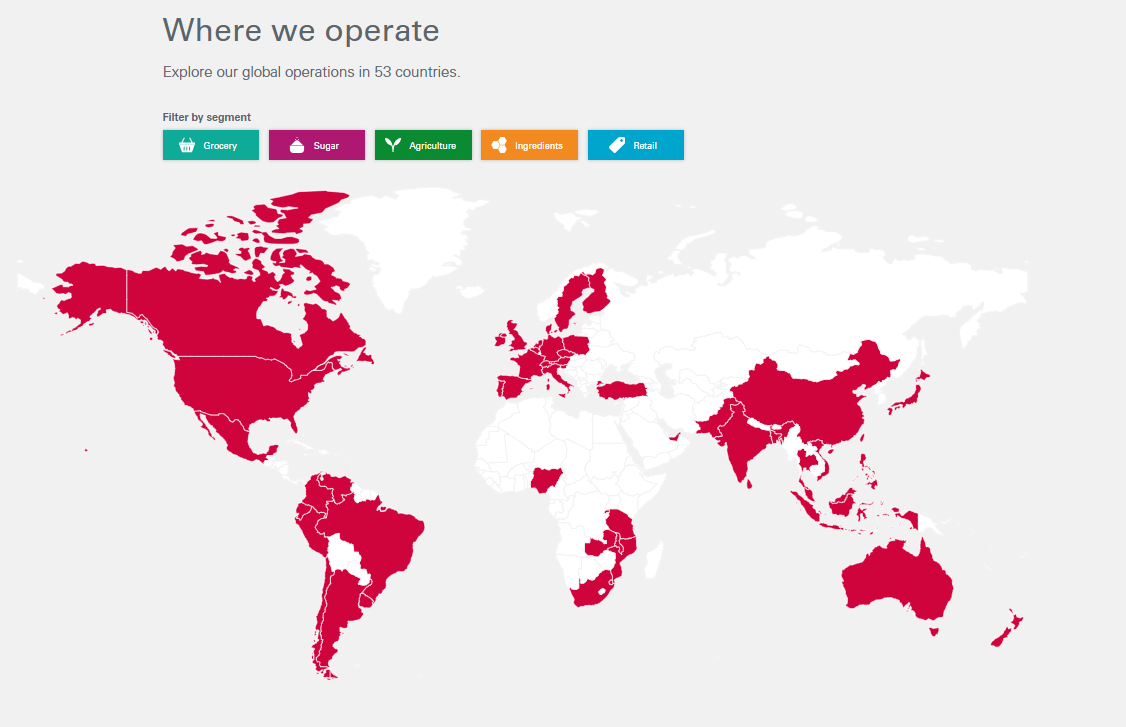 Our purpose: to provide safe, nutrition and affordable food, and clothing that is great value for money
17
Overview of Associated British Foods in the UK
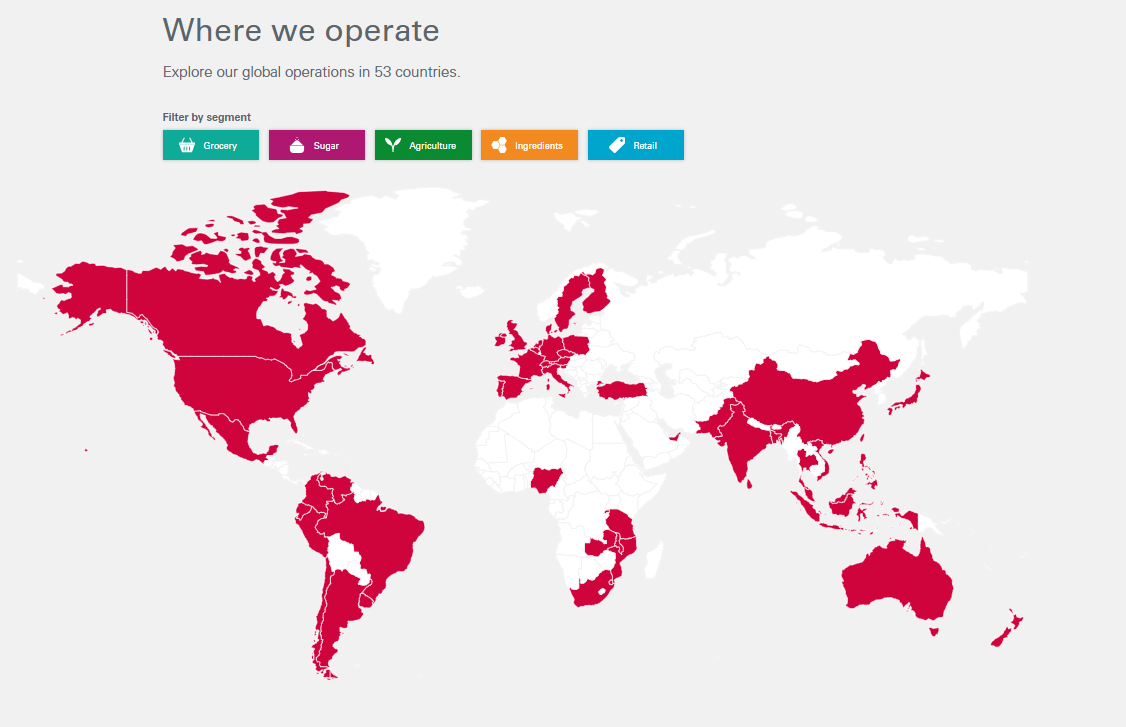 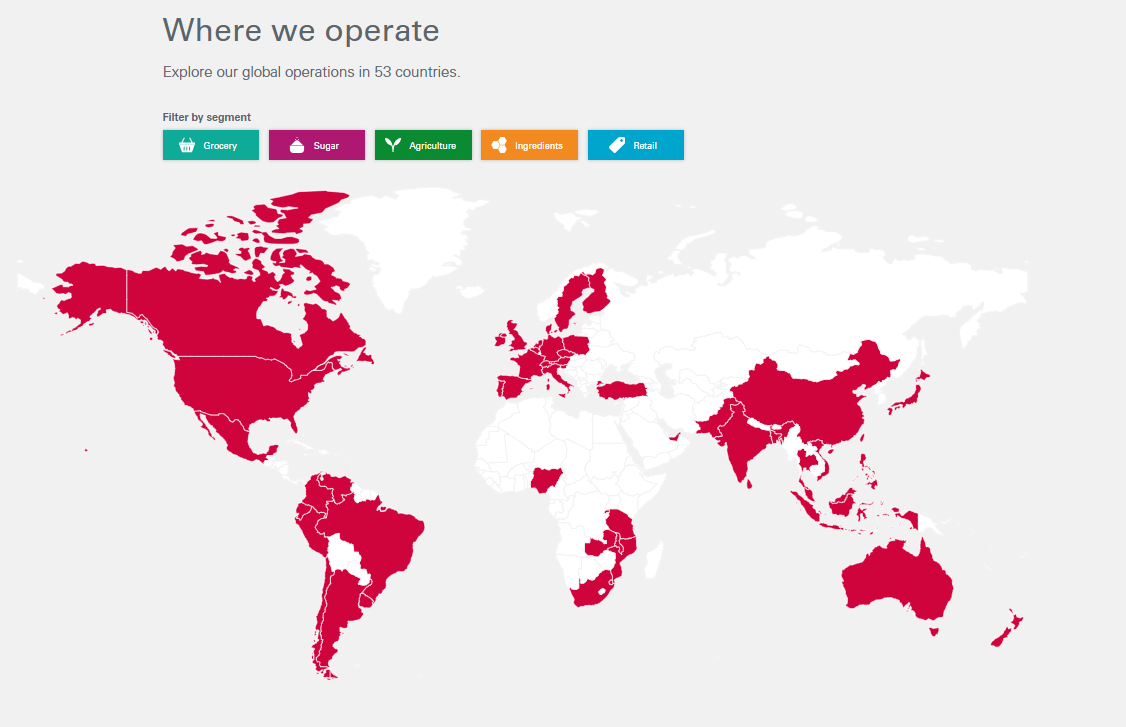 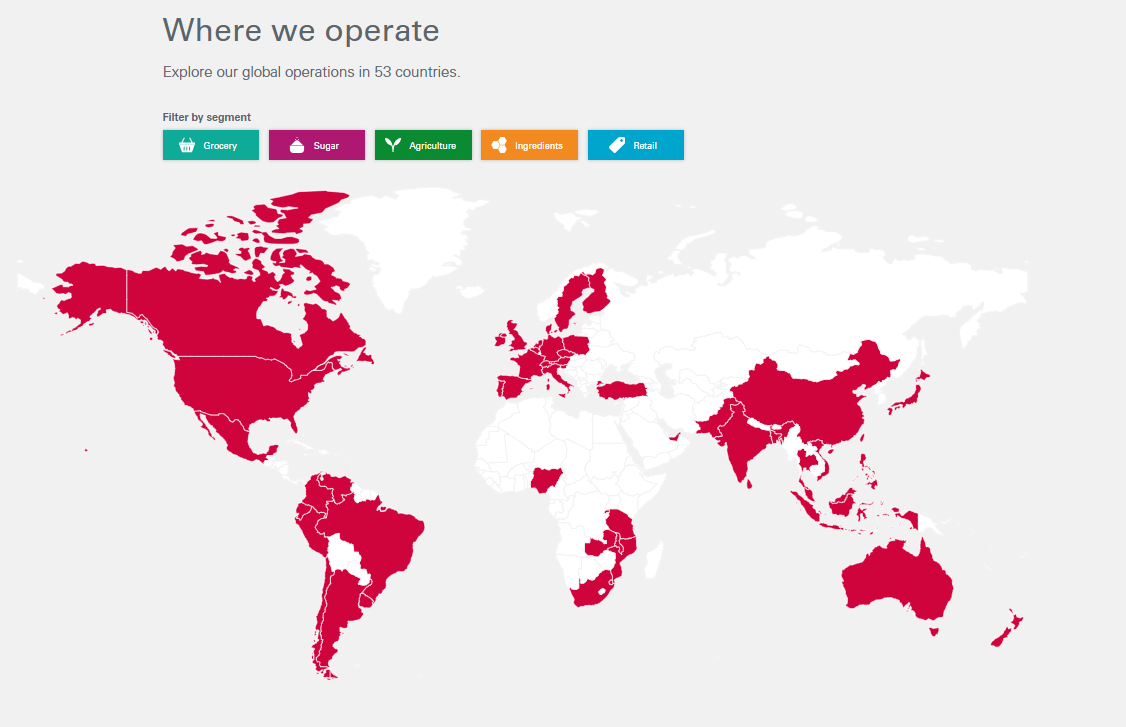 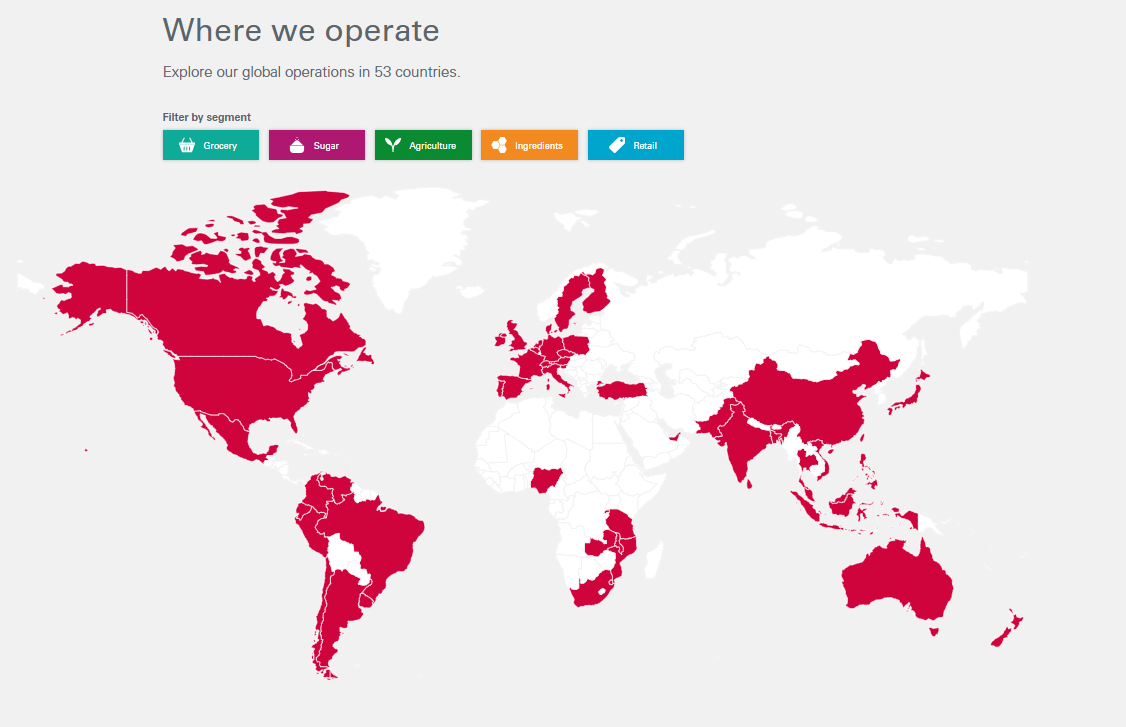 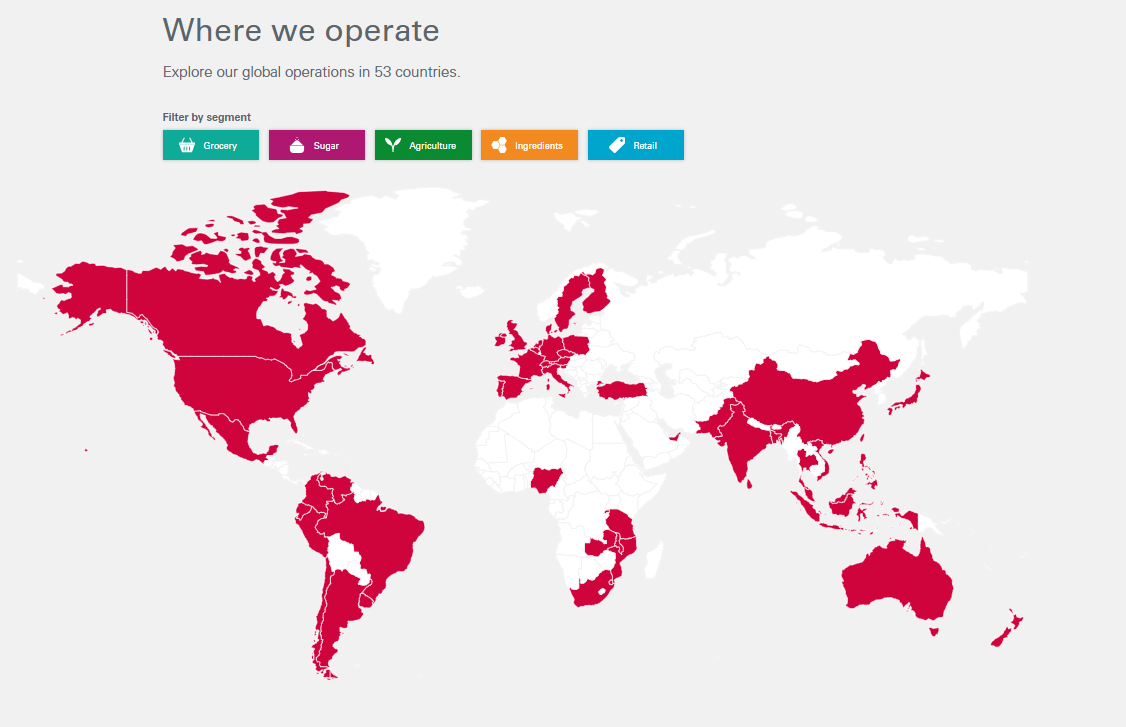 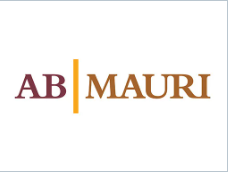 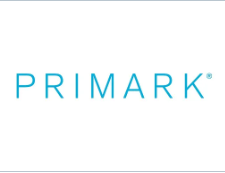 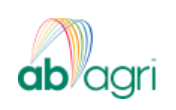 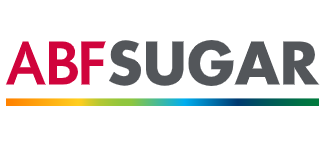 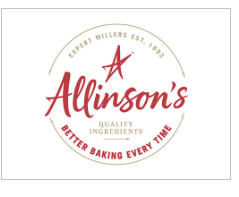 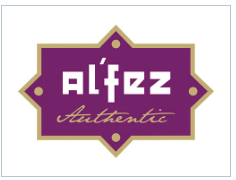 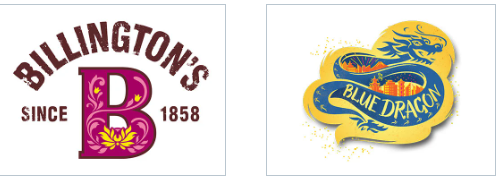 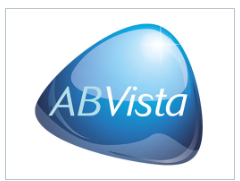 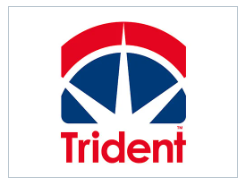 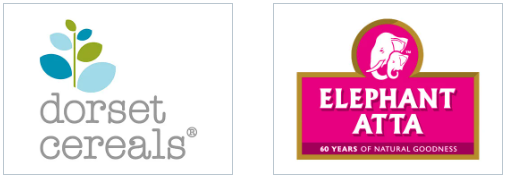 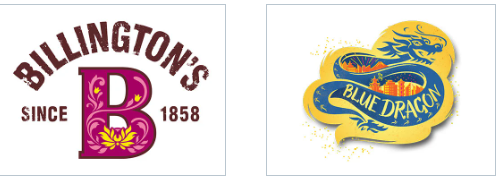 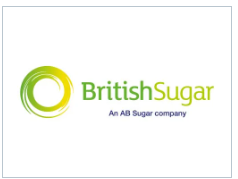 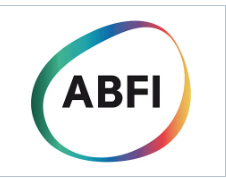 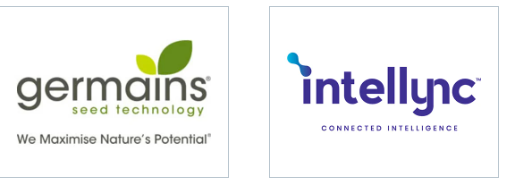 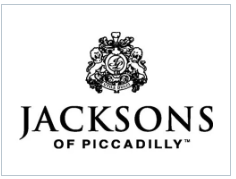 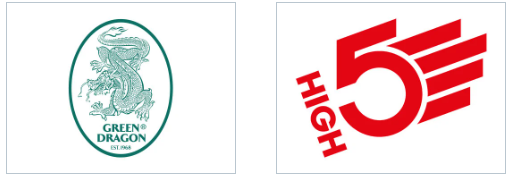 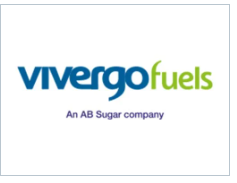 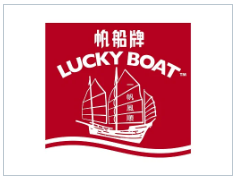 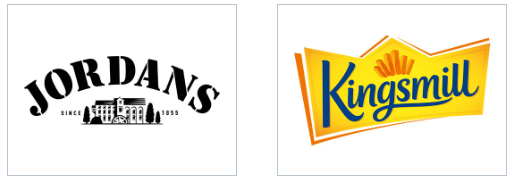 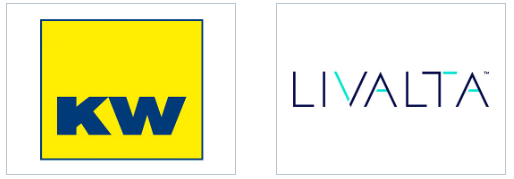 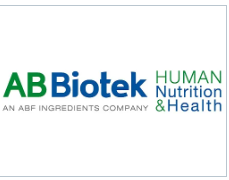 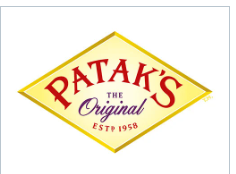 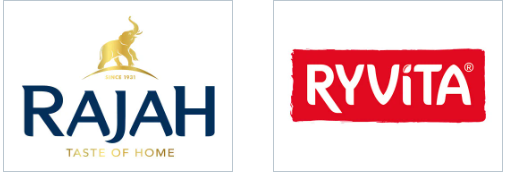 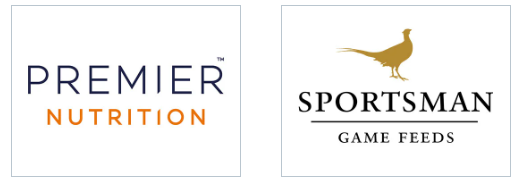 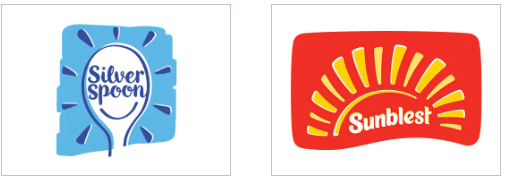 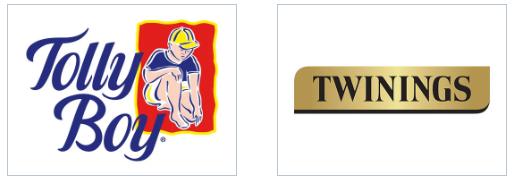 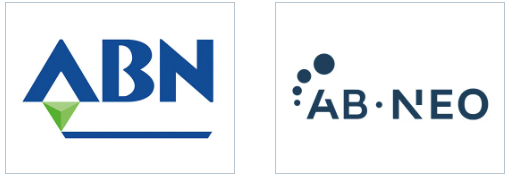 18
The context in the UK for our people differs across our businesses
Various working locations
Hybrid / site based
Field based
Different working environments
Cleanroom laboratories
Community partner events
Numerous working patterns
Rotating shift pattern
Flexible working
Machine operator without allocated digital device
Computer – based with company mobile
Differing access to digital platforms
19
We have used a mix of approaches to create menopause supportive workplaces
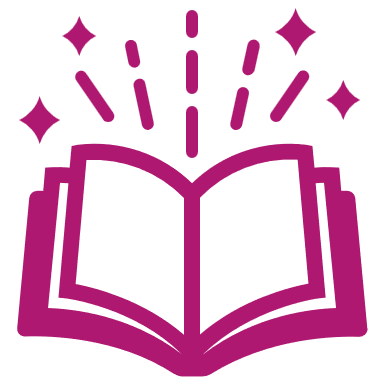 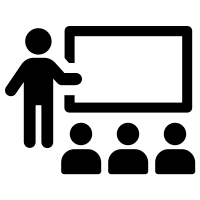 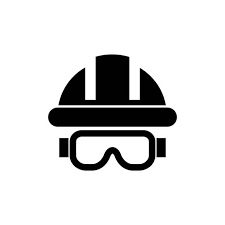 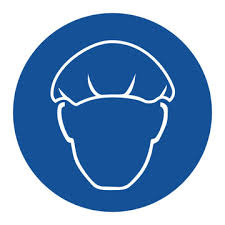 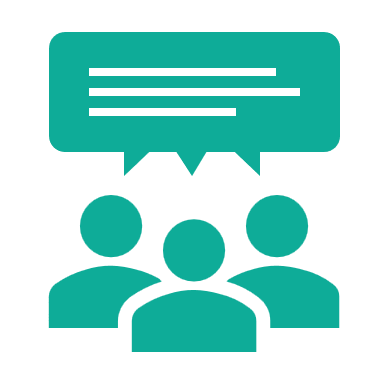 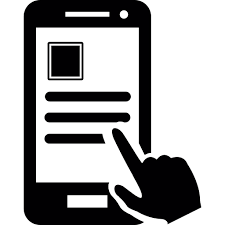 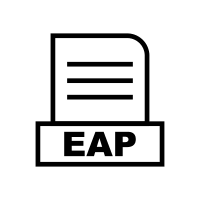 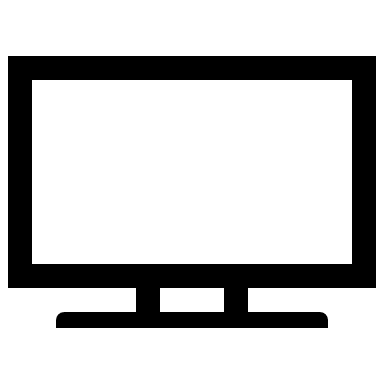 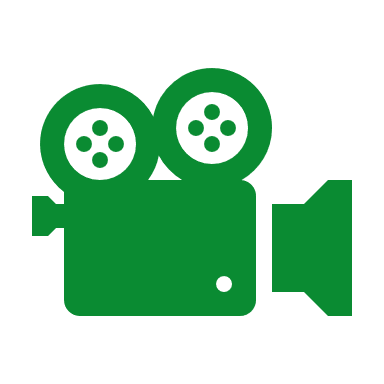 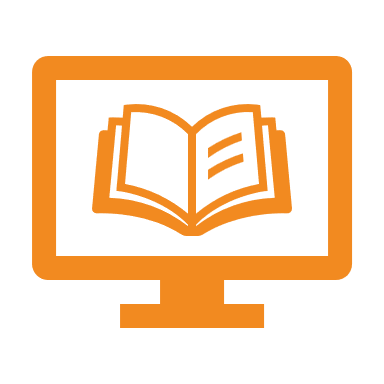 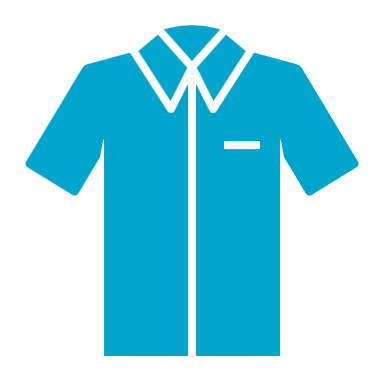 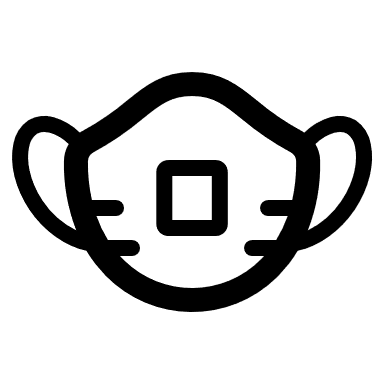 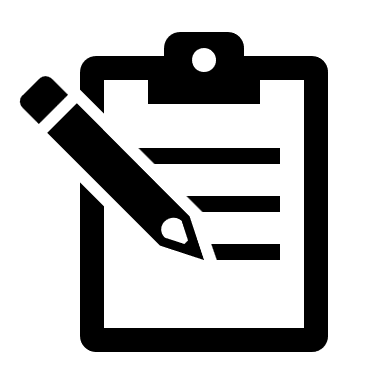 Wellbeing
Process/ policies
Asked people
Knowledge share
Training
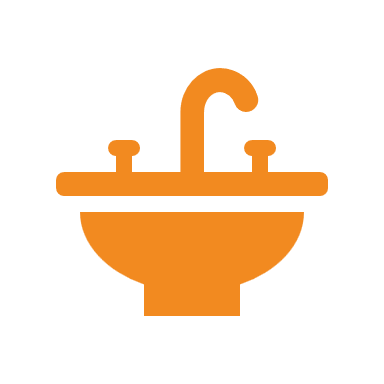 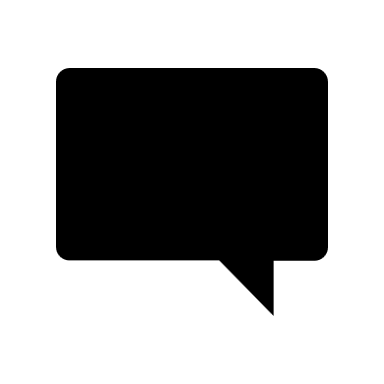 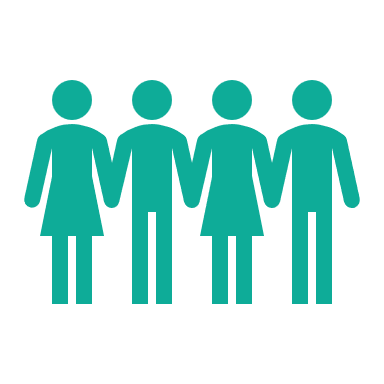 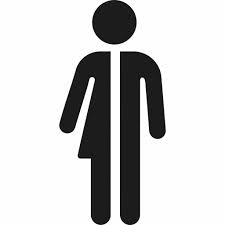 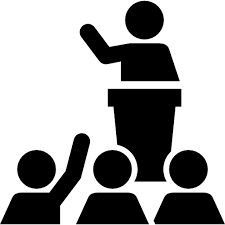 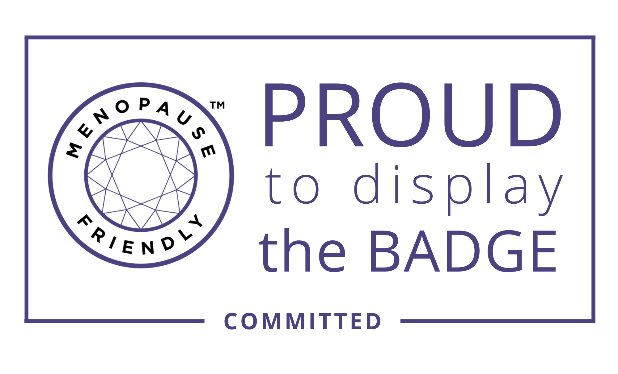 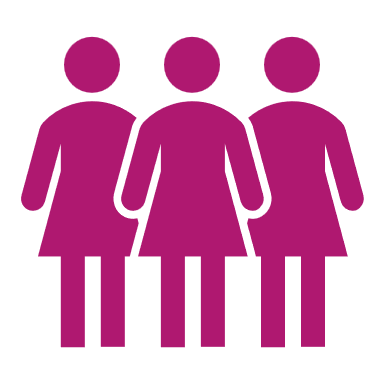 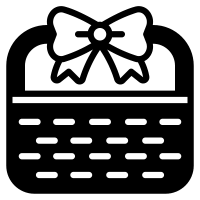 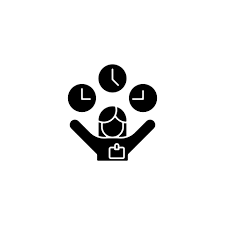 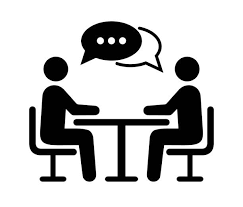 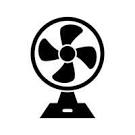 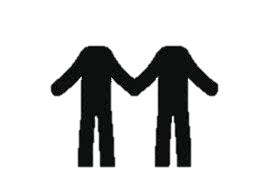 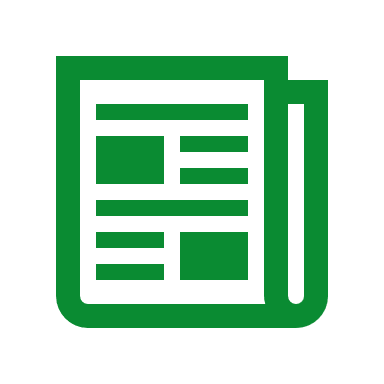 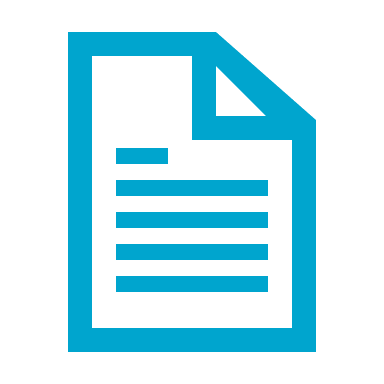 Conversations
Media Club
Apparel
Supplies
20
Our key learnings
Ask people what will help – don’t assume
Make information accessible
Tell people about support multiple times
Focus on the needs of the audience
Create safe spaces for conversation and questions
Engage all colleagues – not just line managers
Align with the business context and culture
Find role models willing to share their stories
Senior sponsorship is key
21
Questions
Please share any questions you have for our panellists using the Q&A tab.
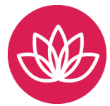 Wellbeing Resources
We’ve partnered with Health Assured to support members mental health and wellbeing
Unlimited free 24/7 confidential telephone helpline, online portal & Health e-Hub app
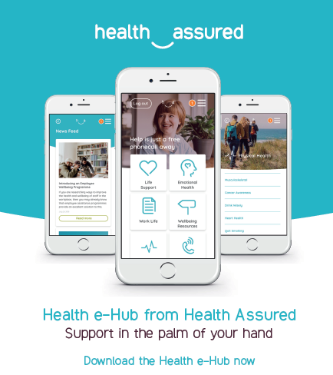 The resource provides:
Legal information 
Debt and financial information
Manager consultancy and support
Information on work and home issues
Factsheets, advice, information and self-help tools
Links to specialist support organisations
A resources area with; programmes, videos, webinars, medical information and mini health checks.
[Speaker Notes: In recognition of the increased pressure and personal challenges many of you might currently be facing we’re launched a new Well-being helpline for the UK and Ireland. Calls are FREE and confidential. Phonelines are open 24 hours a day, 7 days a week, 365 days a year.
Work through your problems with a qualified therapist accredited by the British Association for Counselling and Psychotherapy (BACP).
Legal information services - support on a range of issues including personal, financial and legal matters.
Debt and financial information - support for issues such as debt, investments, pensions, managing money, negotiating with creditors.
Manager consultancy and support - at helping people managers to support their teams effectively.
Plus there are online resources and a well-being app you can download.]